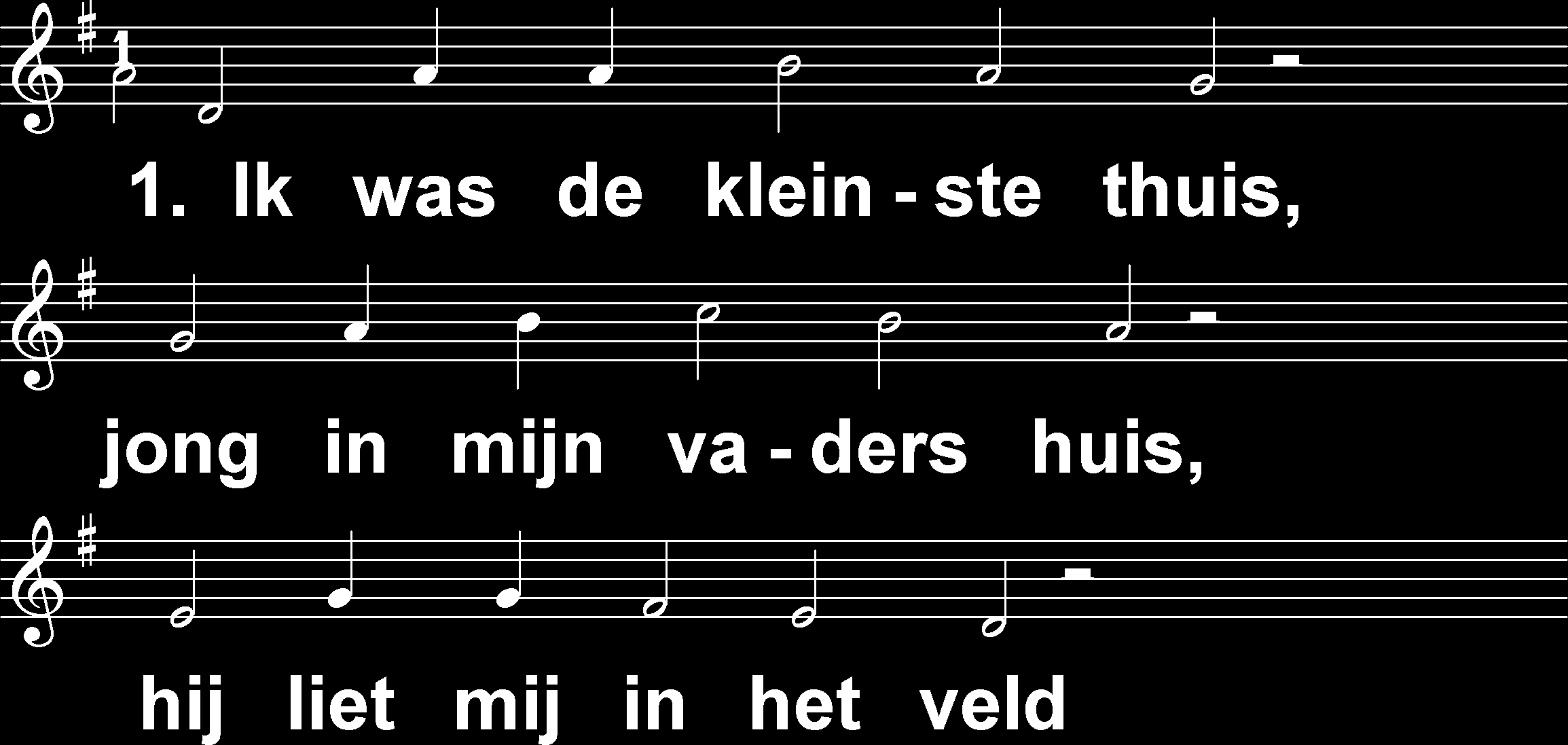 Een loflied van David (DNP, Psalm 151)	t. R. Borkent; m. Genève 1542 / Lyon 1547
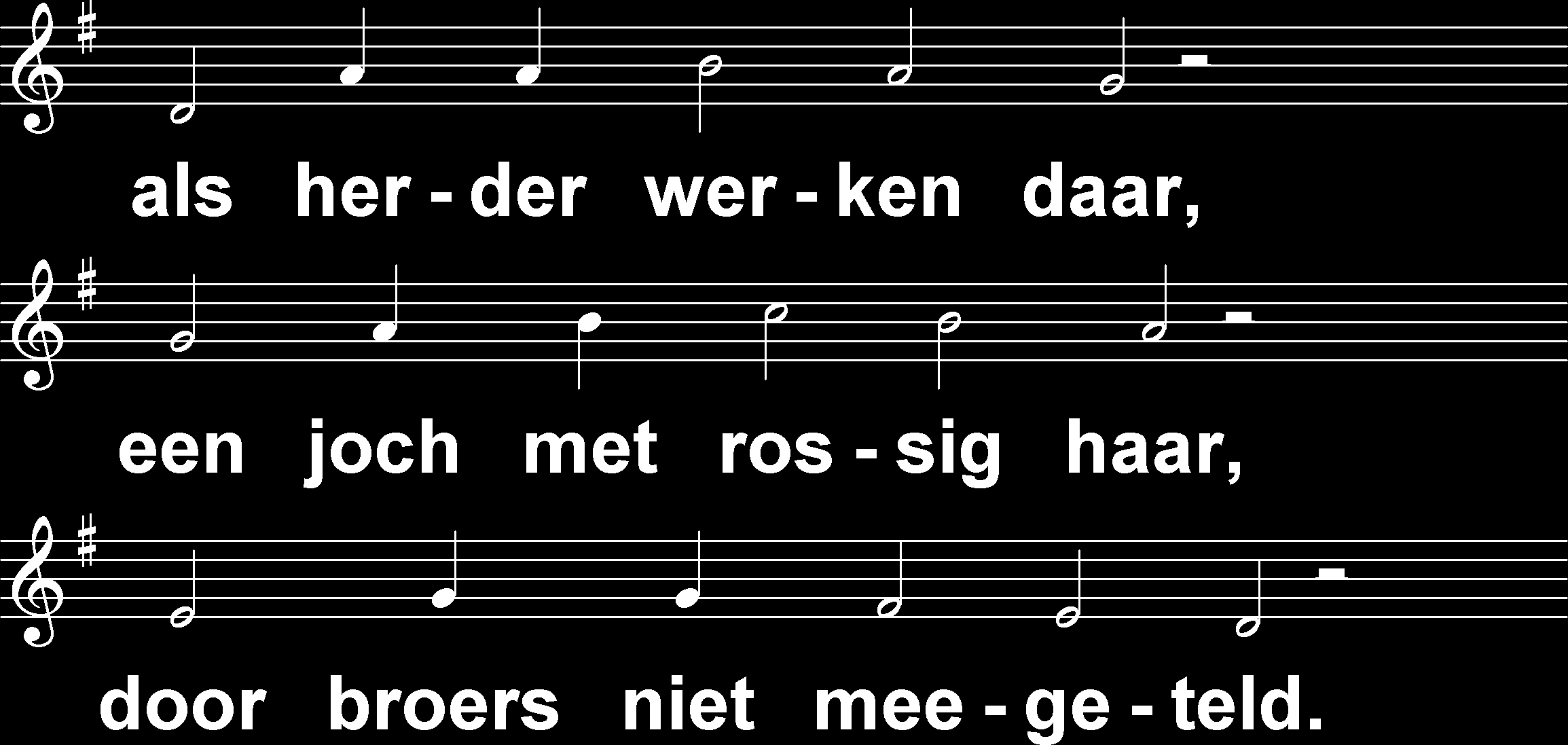 Een loflied van David (DNP, Psalm 151)	t. R. Borkent; m. Genève 1542 / Lyon 1547
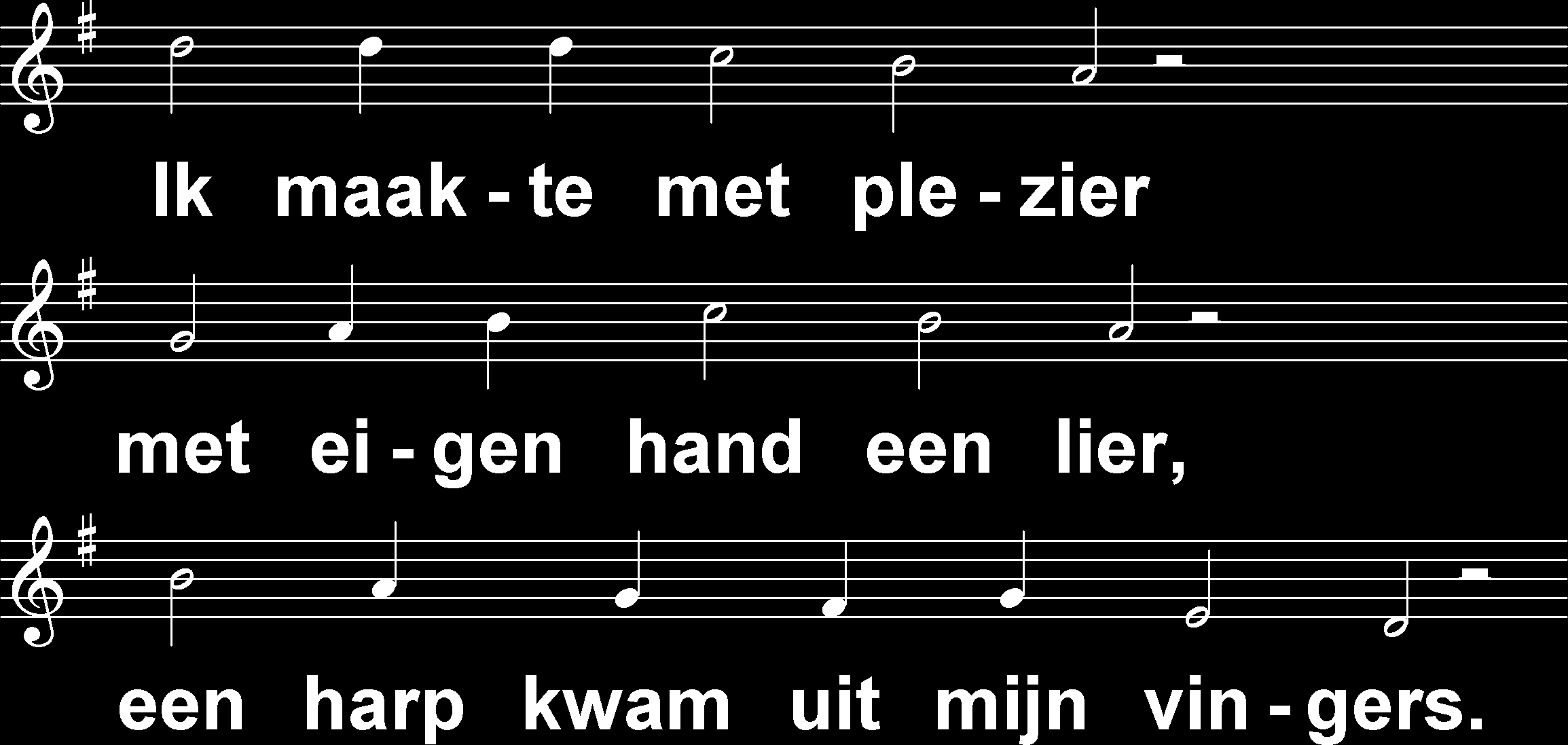 Een loflied van David (DNP, Psalm 151)	t. R. Borkent; m. Genève 1542 / Lyon 1547
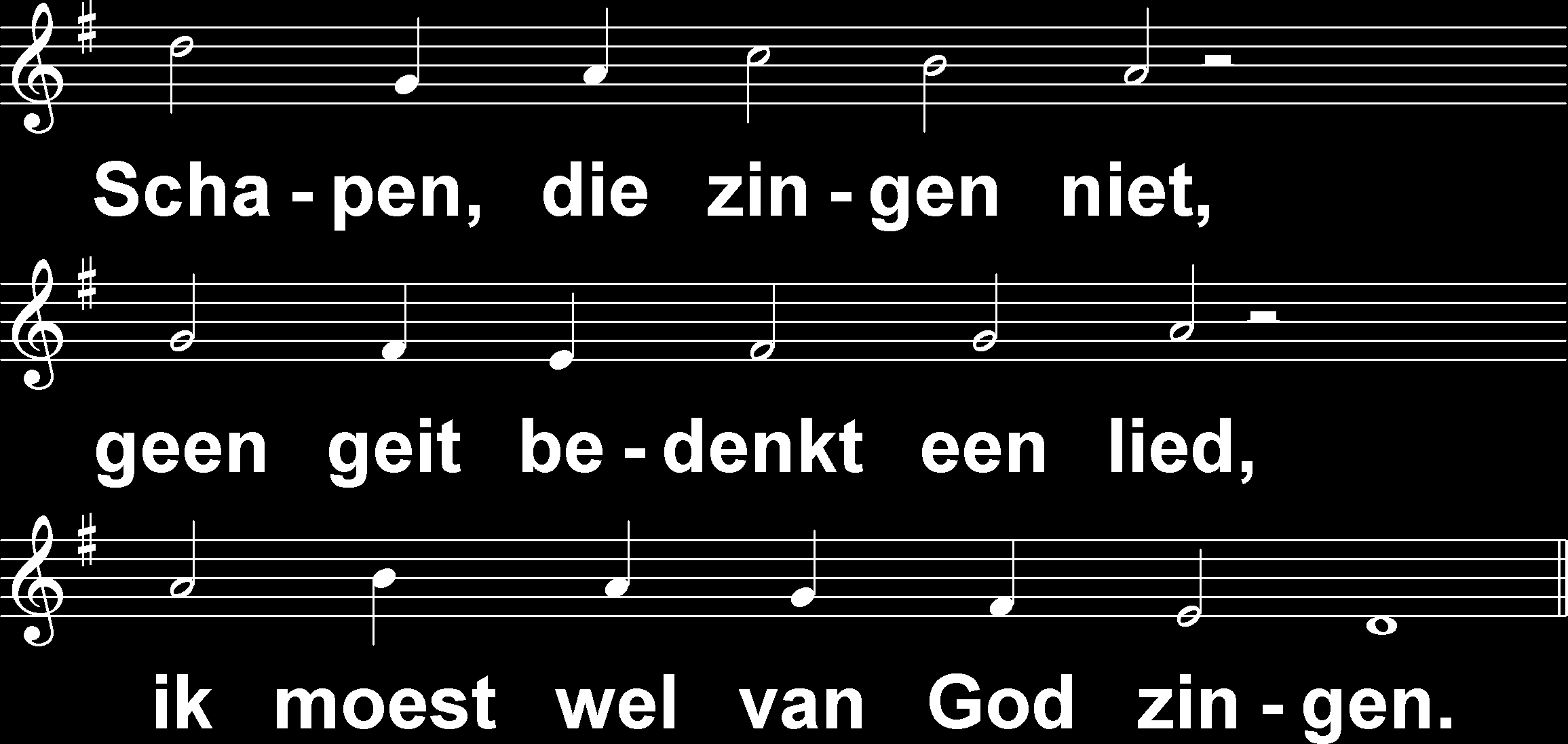 Een loflied van David (DNP, Psalm 151)	t. R. Borkent; m. Genève 1542 / Lyon 1547
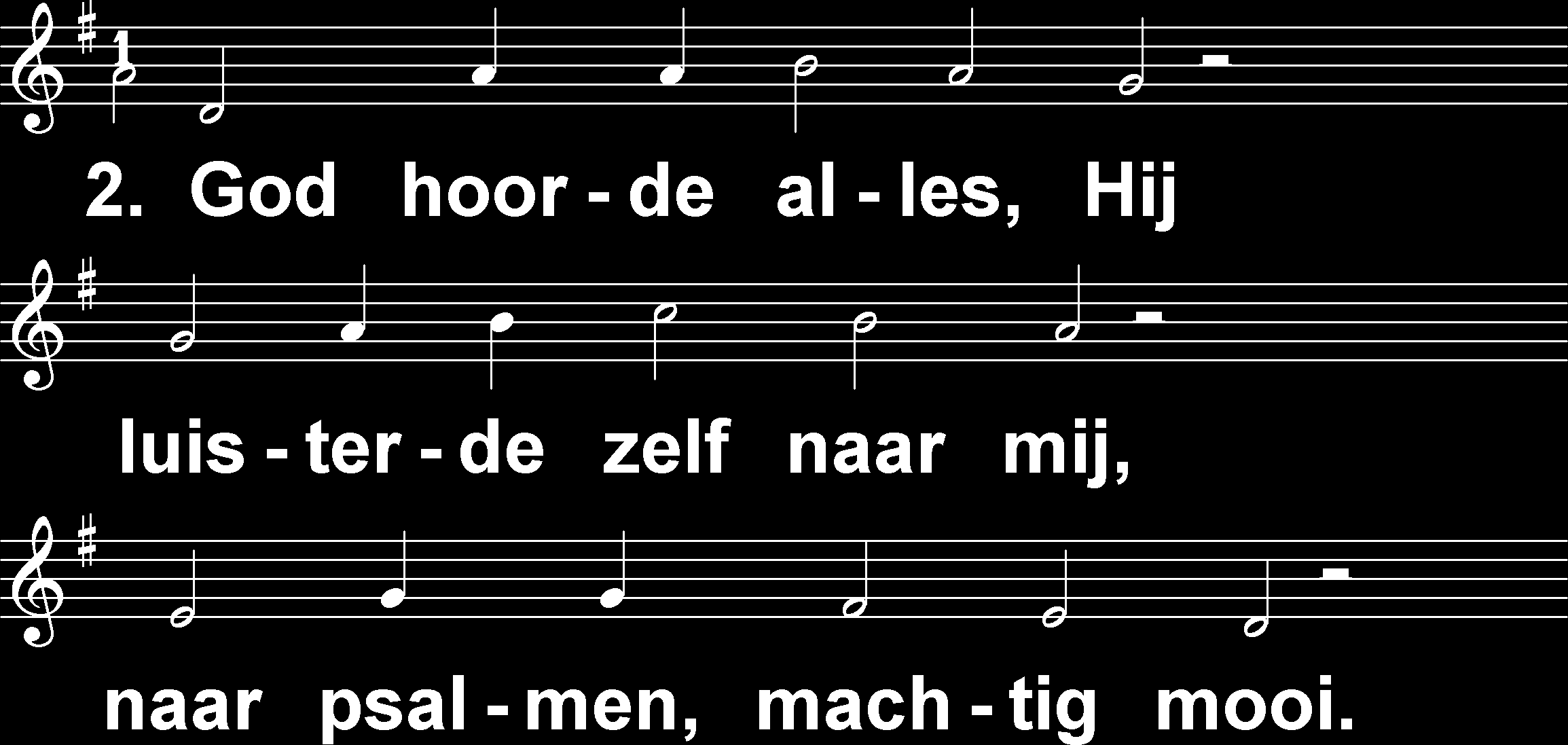 Een loflied van David (DNP, Psalm 151)	t. R. Borkent; m. Genève 1542 / Lyon 1547
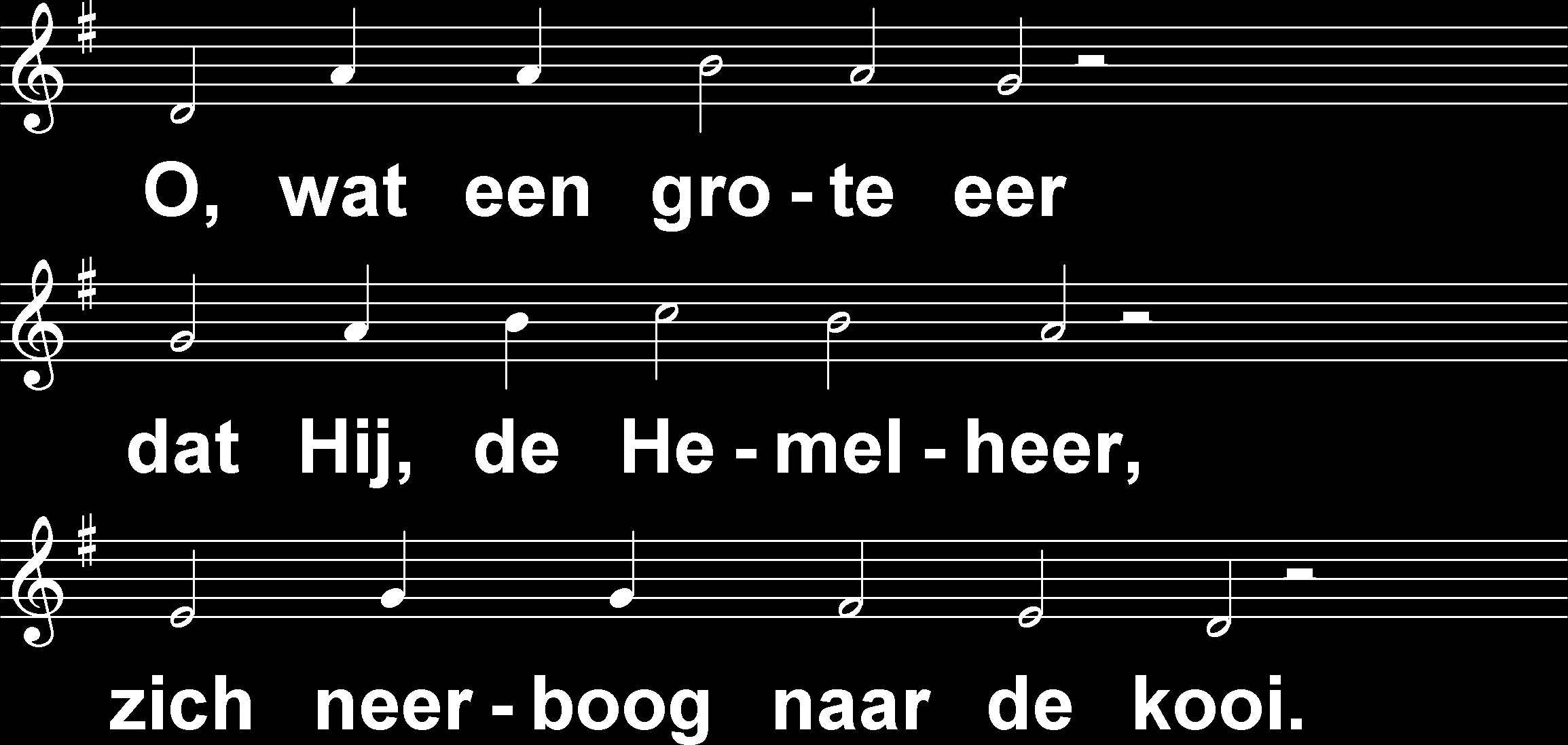 Een loflied van David (DNP, Psalm 151)	t. R. Borkent; m. Genève 1542 / Lyon 1547
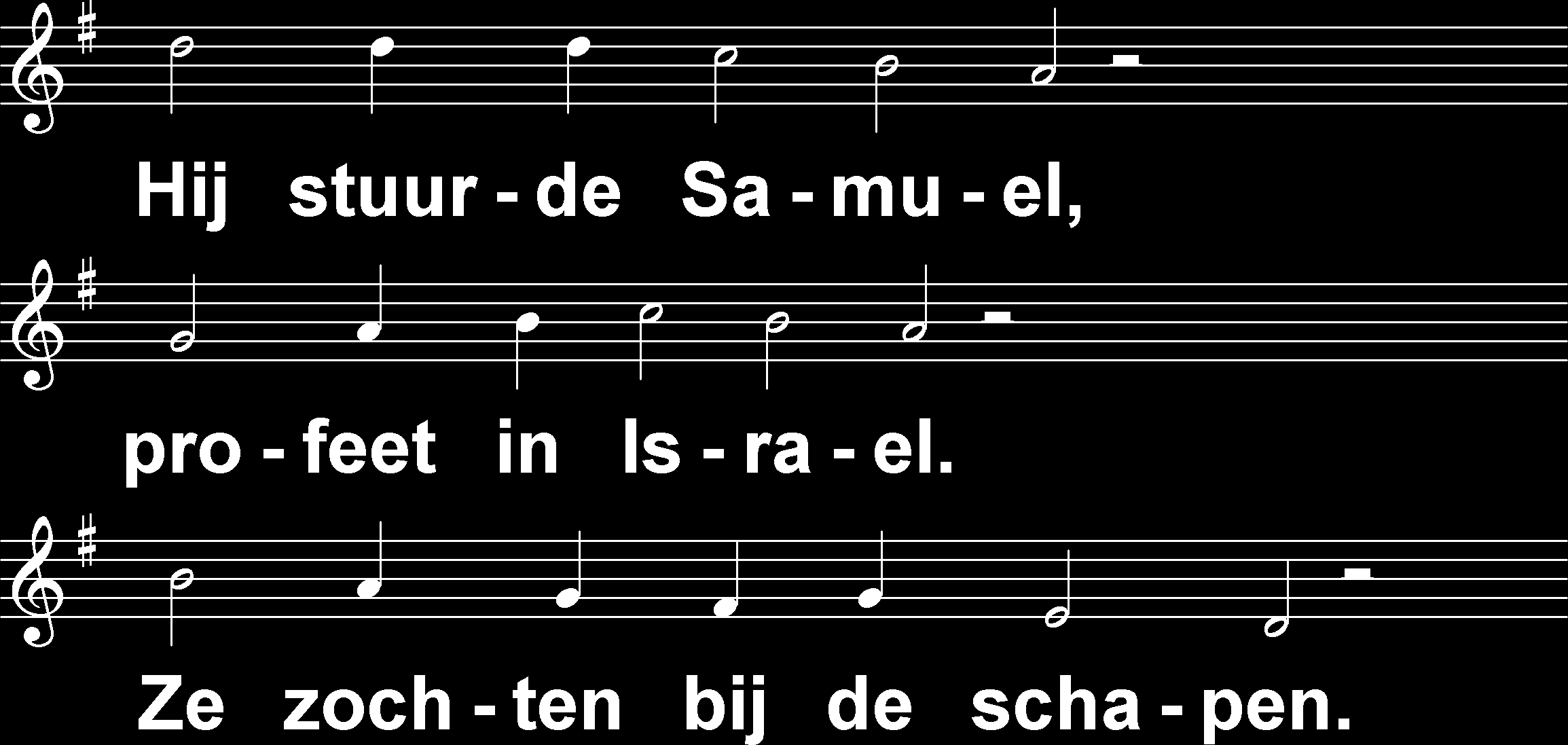 Een loflied van David (DNP, Psalm 151)	t. R. Borkent; m. Genève 1542 / Lyon 1547
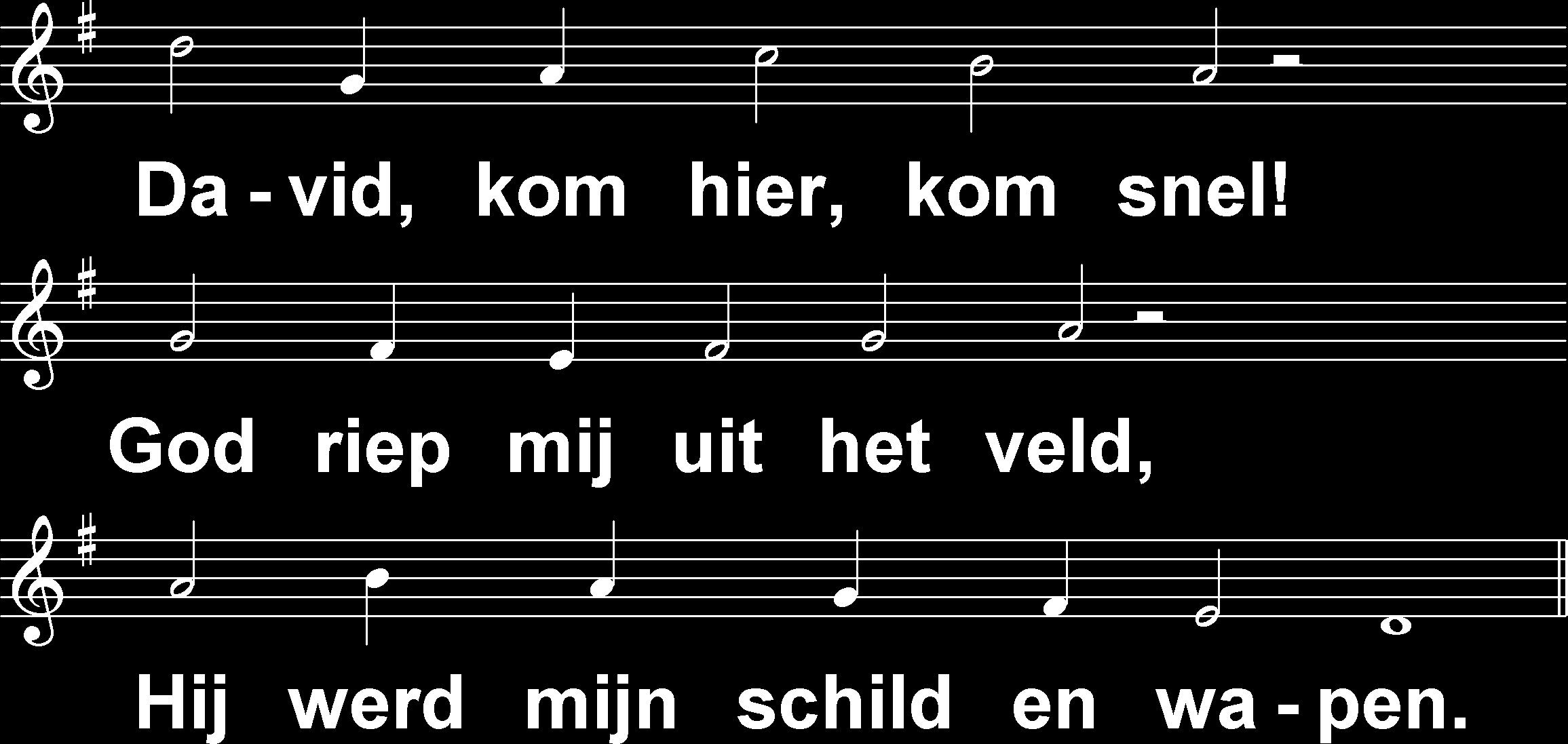 Een loflied van David (DNP, Psalm 151)	t. R. Borkent; m. Genève 1542 / Lyon 1547
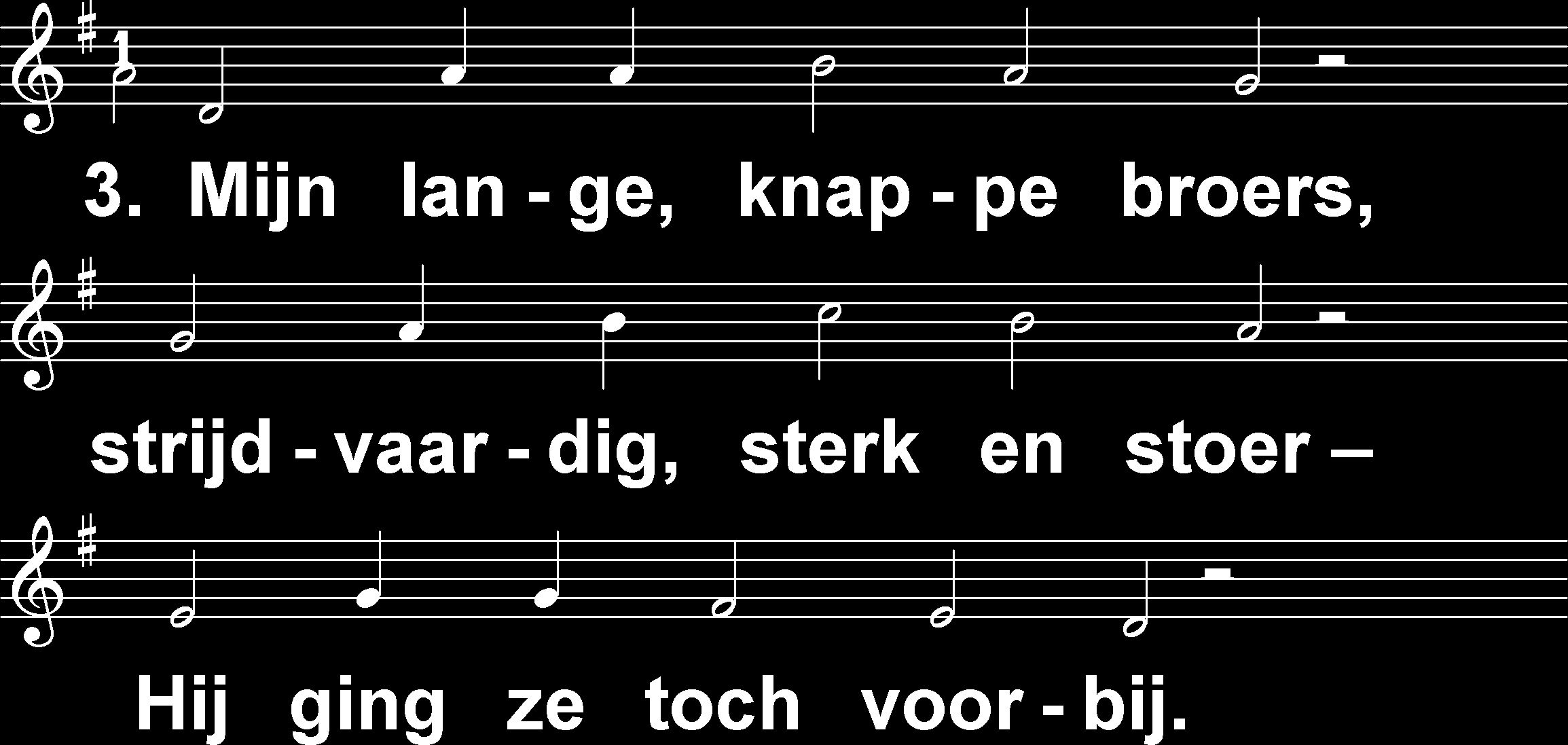 Een loflied van David (DNP, Psalm 151)	t. R. Borkent; m. Genève 1542 / Lyon 1547
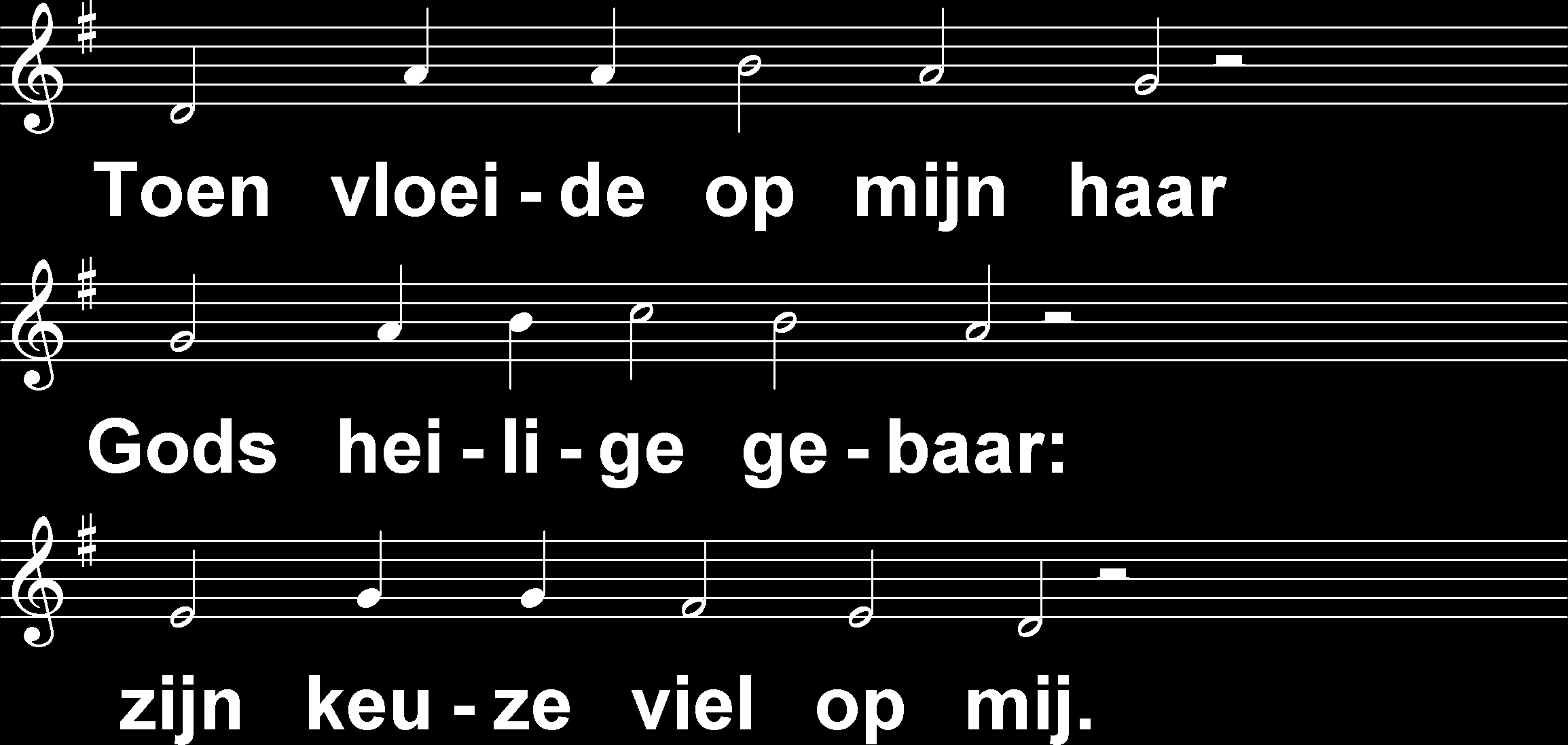 Een loflied van David (DNP, Psalm 151)	t. R. Borkent; m. Genève 1542 / Lyon 1547
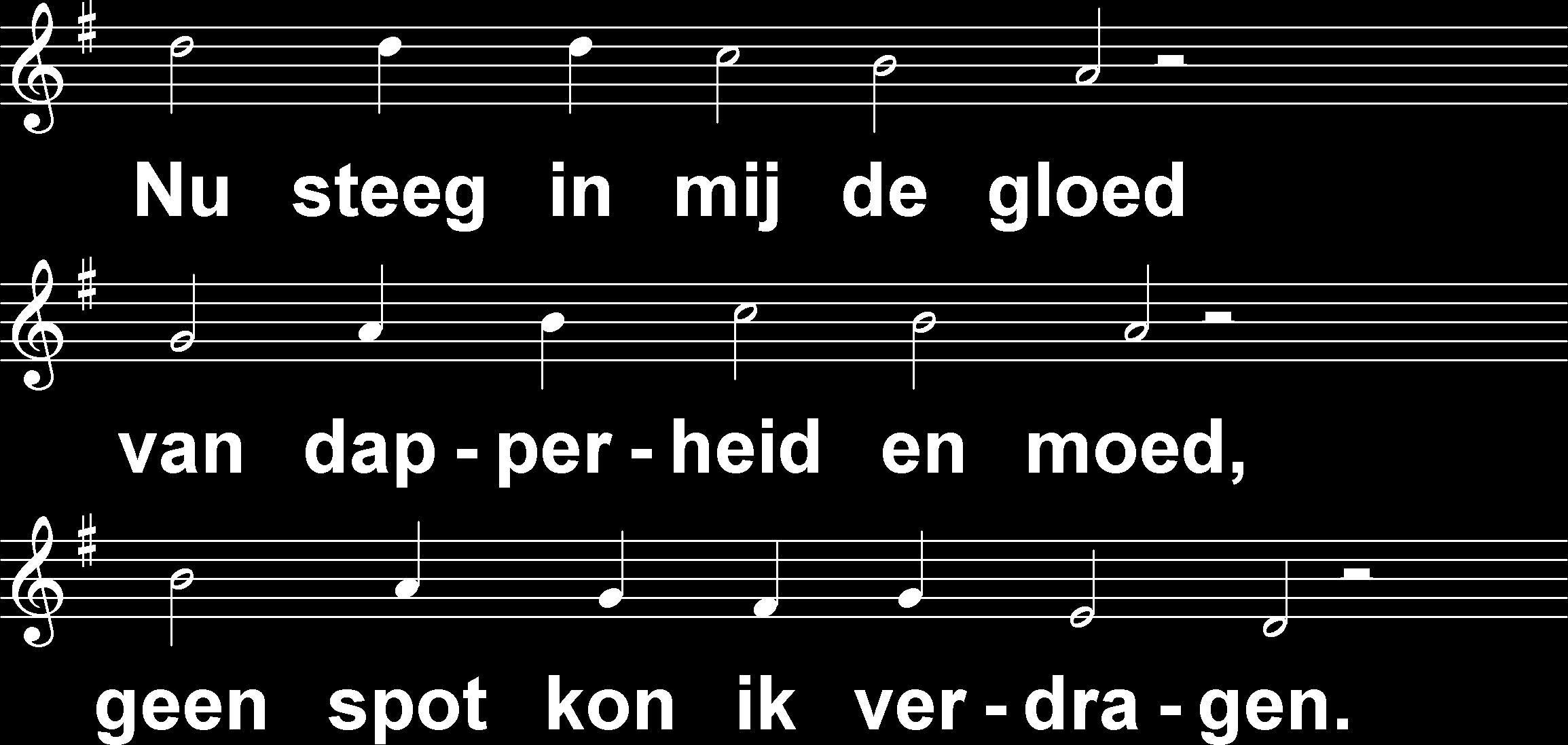 Een loflied van David (DNP, Psalm 151)	t. R. Borkent; m. Genève 1542 / Lyon 1547
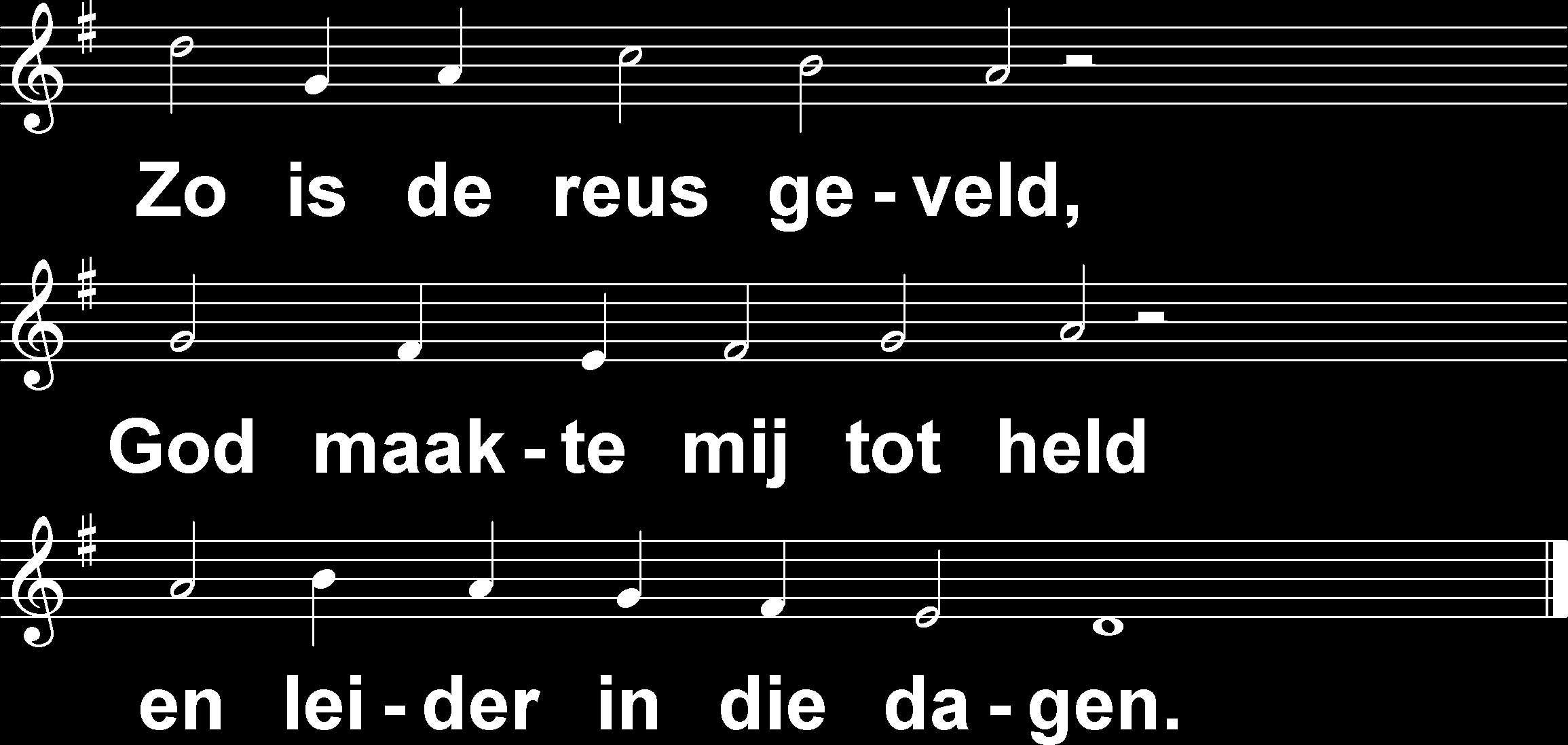 Een loflied van David (DNP, Psalm 151)	t. R. Borkent; m. Genève 1542 / Lyon 1547